DIPLOMA CERTIFICATE
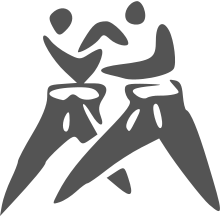 MARTIAL ARTS
THIS CERTIFICATE IS PROUDLY PRESENTED TO
Claudia Alves
has attained the rank of Traditional Kung Fu 
under all standards and guidelines of the 
Traditional Dragon Kung Fu
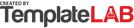 Date
Signature